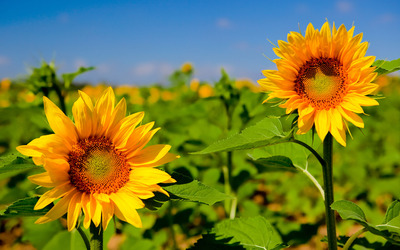 2016年度阜阳市中小学教师信息技术应用能力提升全员培训
小学数学7班
编辑：田建设
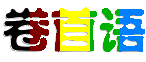 金秋十月，丹桂飘香。我和你有缘相聚在此，我们的红线由研修牵起，小学数学7班的110名学友将组成一个温暖的大家庭。我们的心灵在此交融，缘分就此启程，我们汇聚在此，迎来了2016年度阜阳市中小学教师信息技术应用能力提升全员培训！
         携手研修，你我同行。在未来的两个月，我们将共同聆听专家教授的悉心指导，我们互相交流答疑解惑，我们学习知识传播友谊，我们必将成为真挚的朋友！ 
        经历过这场知识的饕餮飨宴，各位老师的信息技术水平必将百尺竿头更进一步，收获满满的智慧之果，成为更加合格优秀的老师！
参训学员考核评价学员考核要求满分100分，80分合格。
考核内容
考核标准
满分
考核形式
课程学习
依据研修任务学习网络课程，累计学习时间大于等于900分钟，满分40分。若实际学习时间小于900分钟则此项考核成绩=实际学习时间/900（分钟）×40分。
40分
过程性评价
（平台自动统计）
研修作业
按要求提交1篇作业，被批阅为“优秀”得20分，被批阅为“良好”得15分，被批阅为“合格”得10分，被批阅为“不合格”和未提交均不得分。此项满分20分。
20分
过程性评价
（研修组长批阅）
研修心语
提交一篇研修心语，记录或者抒发自己在培训中的心得感悟。提交1篇得15分。要求原创，抄袭不得分。
15分
过程性评价
（平台自动统计）
现场实践证明材料
由参训教师在平台上上传学校出具的现场实践证明材料或现场实践总结等（备注：材料提交方式有3种，详见附件1）。证明材料被批阅为“优秀”得25分，被批阅为“良好”得20分，被批阅为“合格”得15分，被批阅为“不合格”和未提交均不得分。此项满分25分。
25分
过程性评价
（研修组长批阅）
温馨提示：
根据省项目办要求，本次参训教师在培训后期，需结合本次研训内容在本校或本区域内开展现场实践，并在现场实践活动结束后提交有关现场实践活动的证明材料，现安排如下：
一、本学校或本区域组织开展现场实践、校本研修活动、区域研修活动的时间为：2016年10月10日——2016年11月20日。
二、参训教师在培训平台提交现场实践证明材料的时间为：2016年11月1日——2016年11月30日。
三、现场实践证明材料提交的方式（以下3种方式选择1种提交即可）：
  方式一：上传学校出具的签字并加盖公章现场实践证明鉴定表的扫描件或者照片（模版见附件2）。
  方式二：上传现场实践总结PPT、WORD等格式（总结应充分利用信息技术手段做到图文并茂）。
  方式三：上传现场实践活动的视频课例节选（视频格式为:flv/wmv/avi/mp4,大小在50M以内）。